The Atrium Suite 322
by Christopher Reynolds
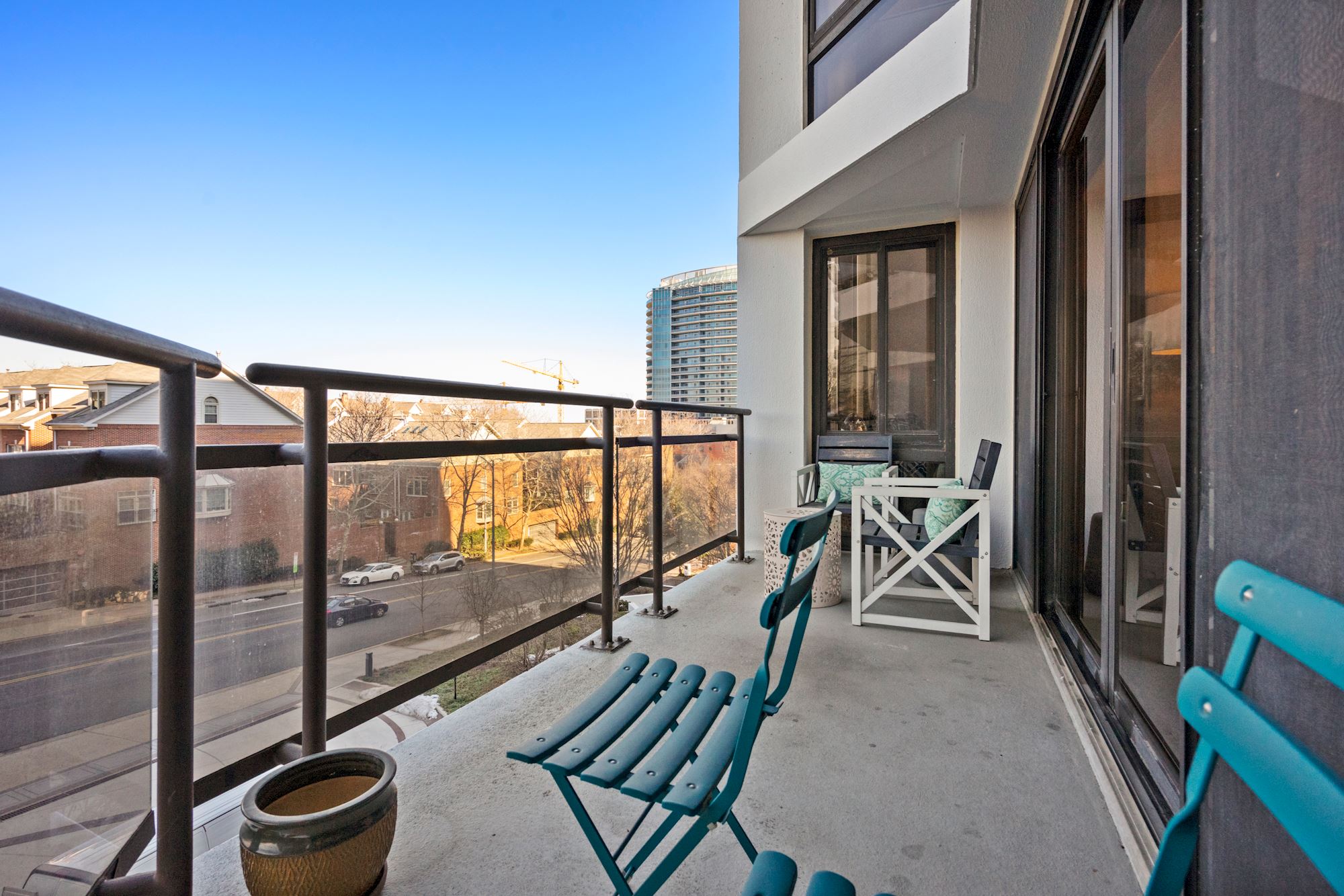 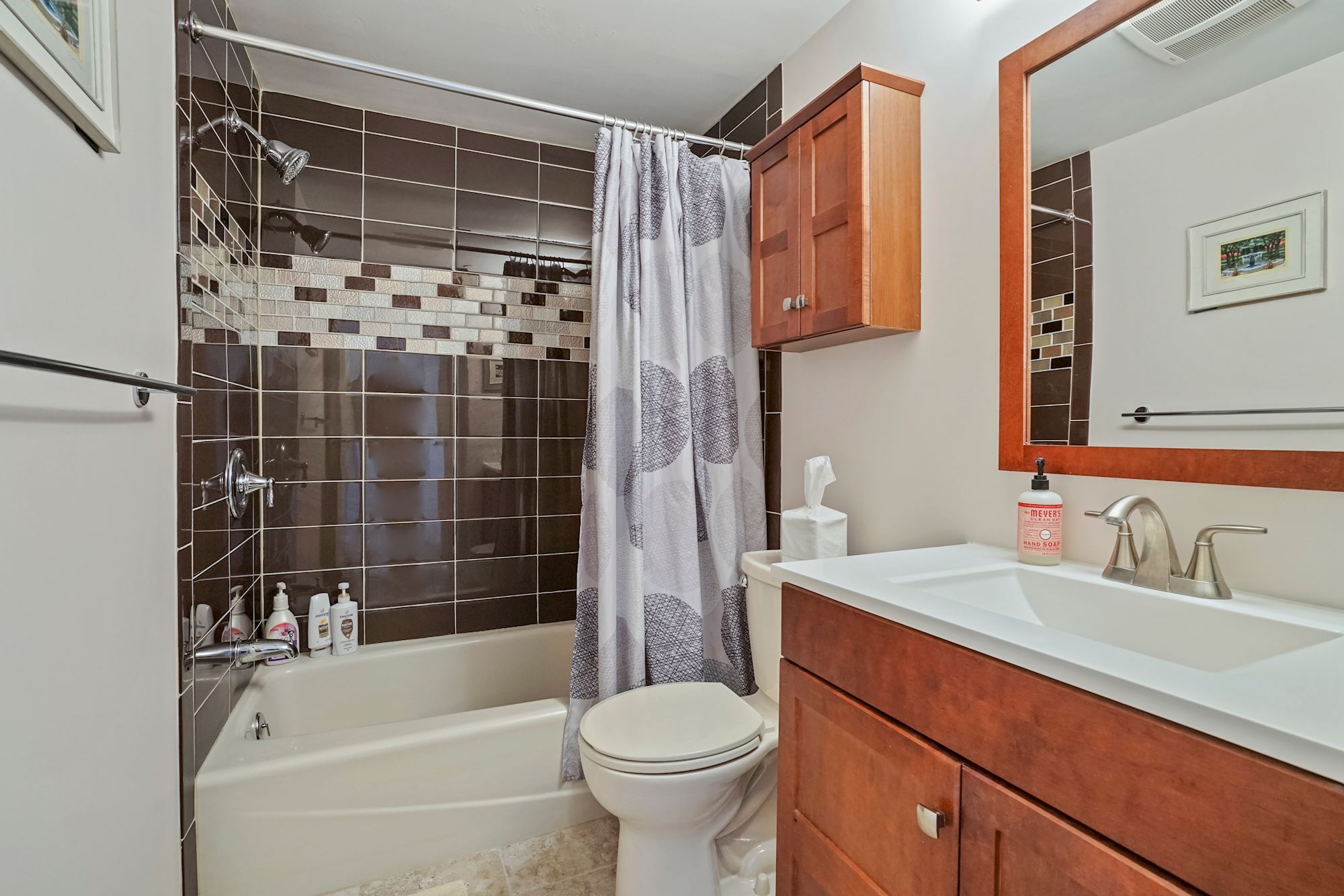 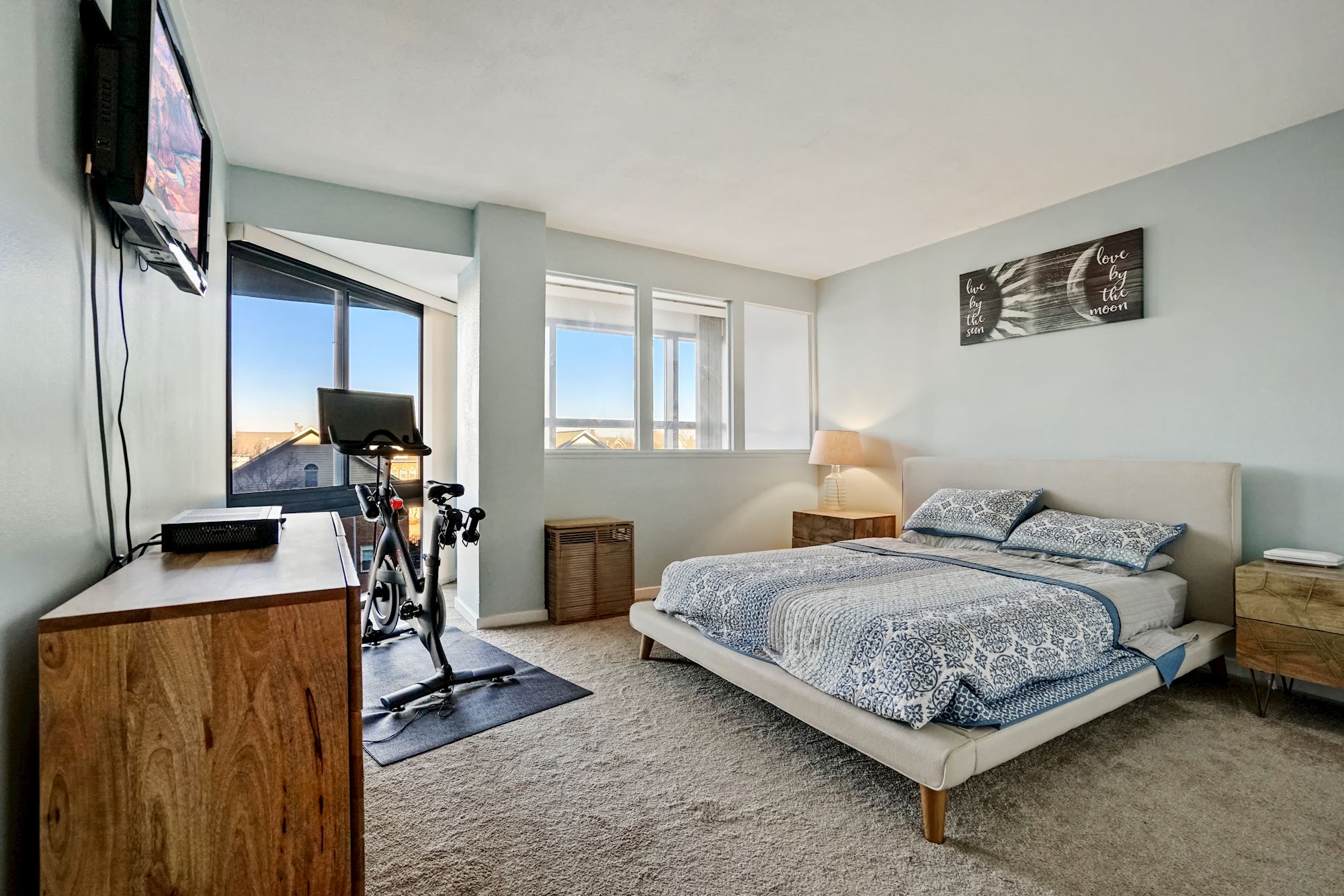 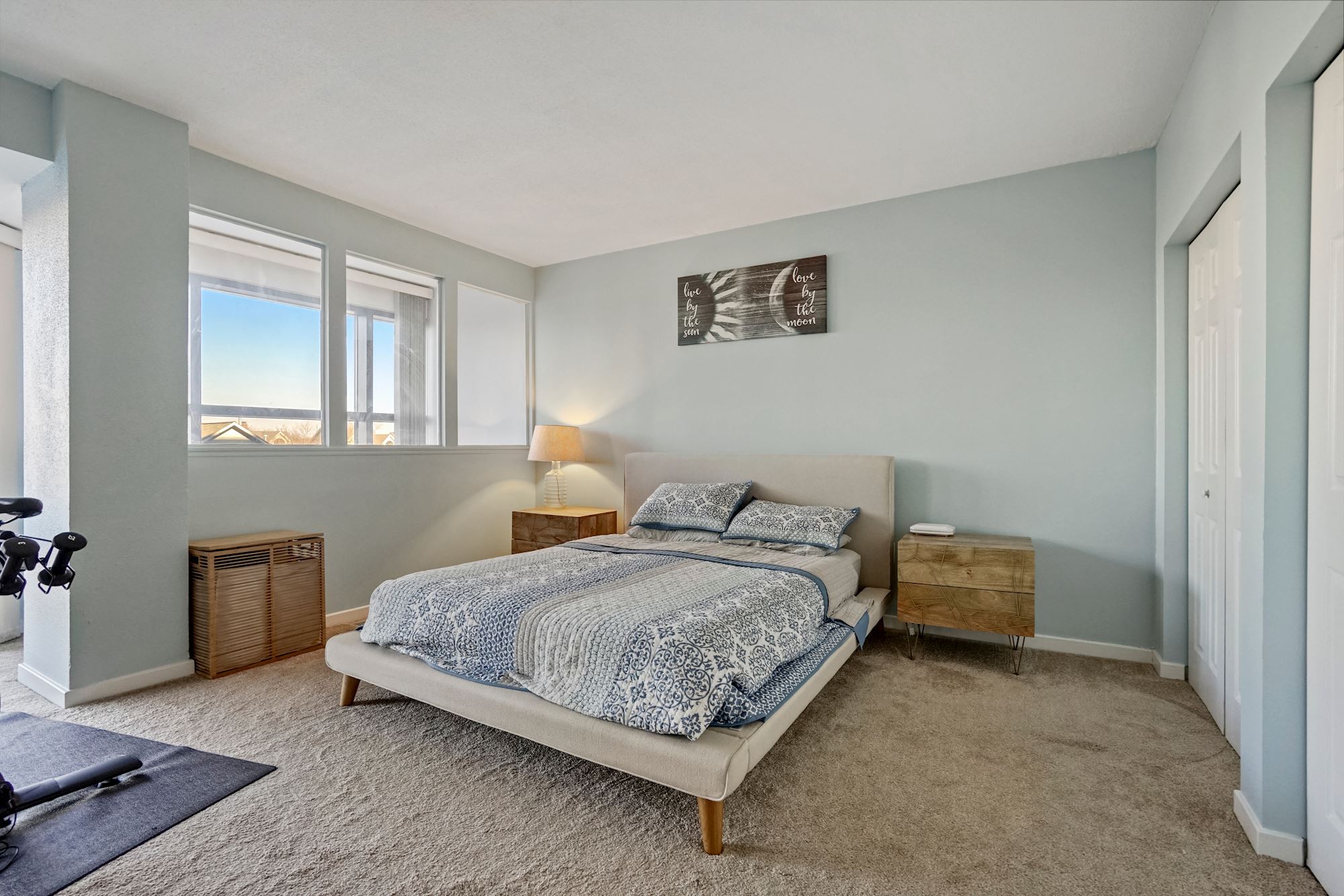 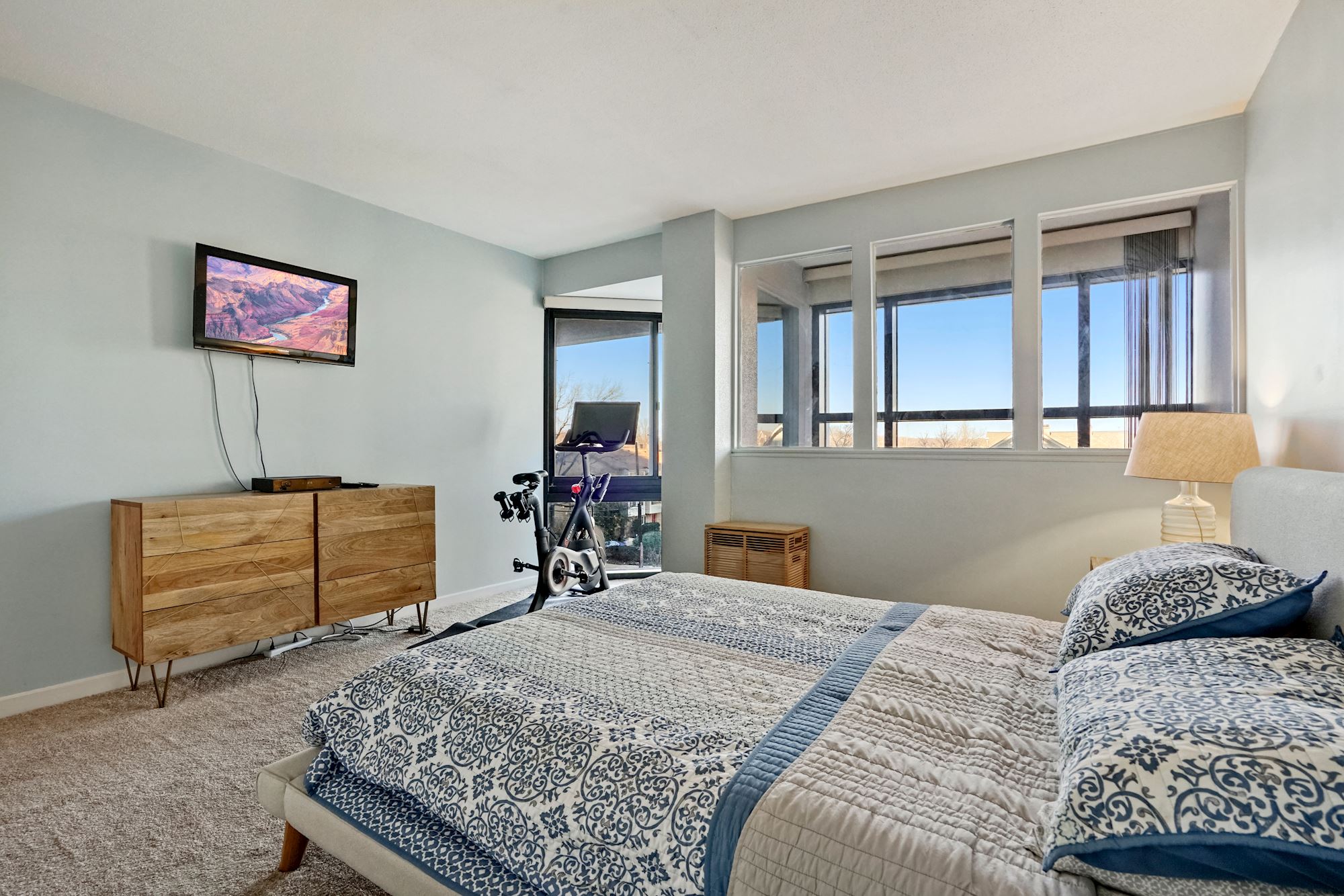 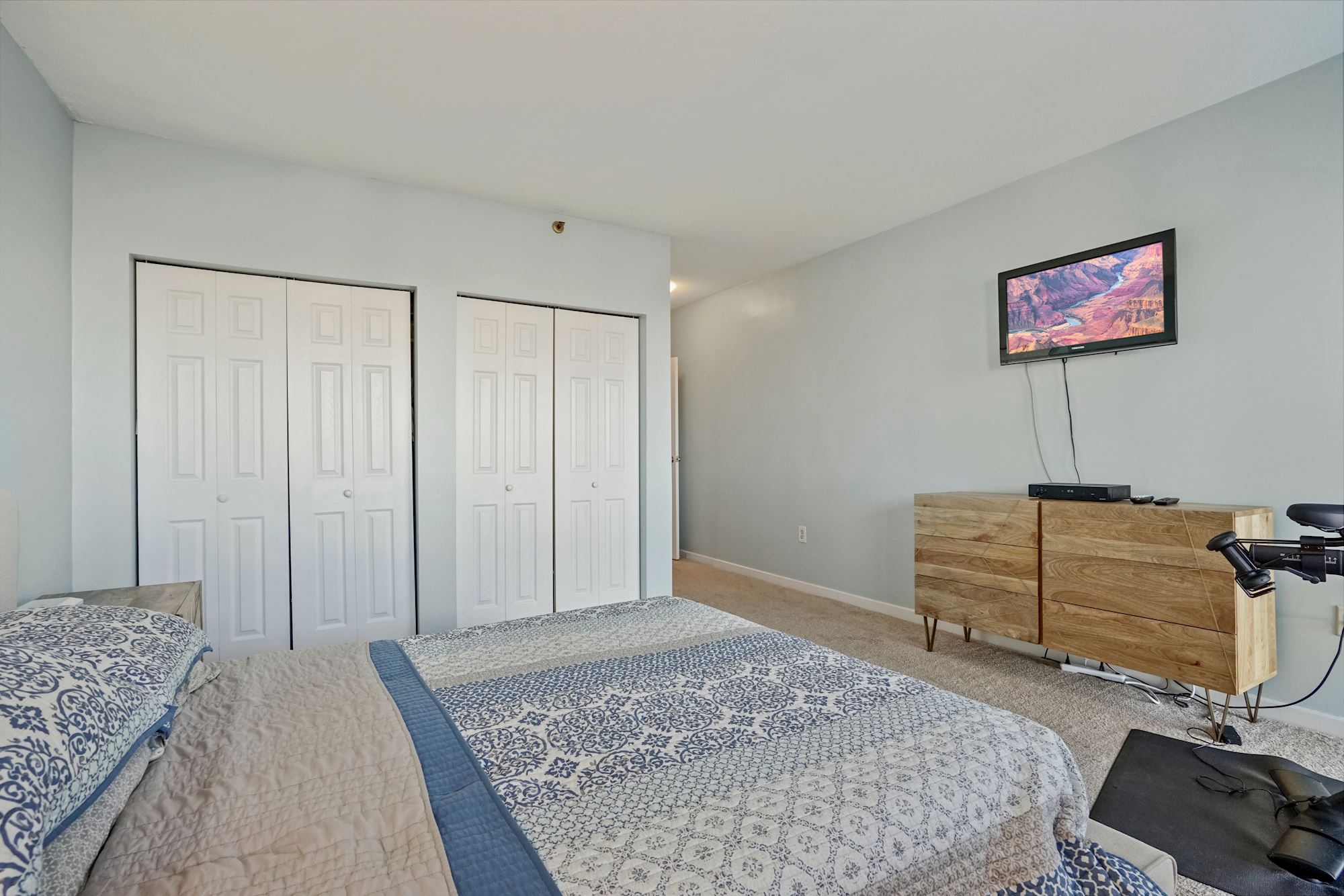 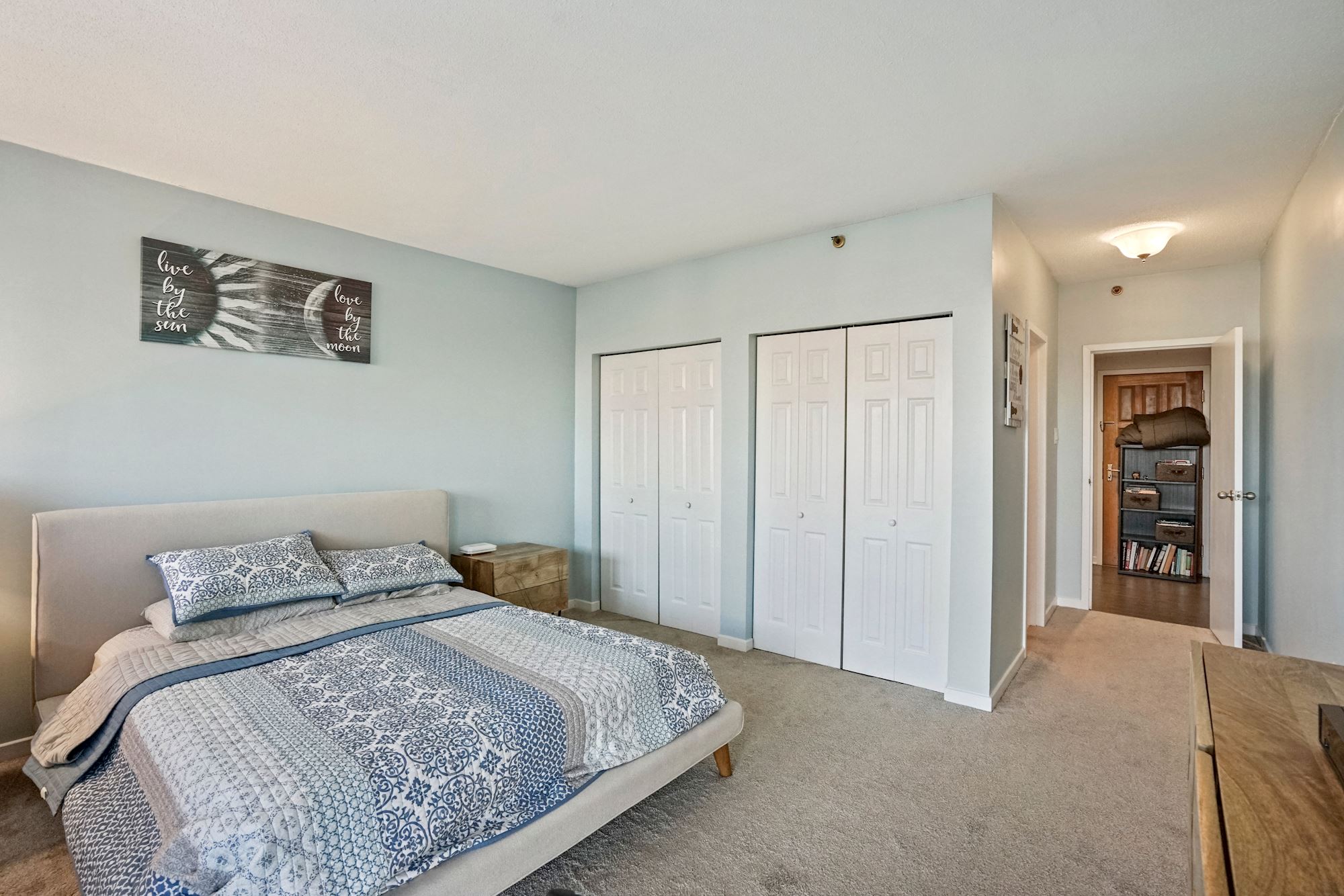 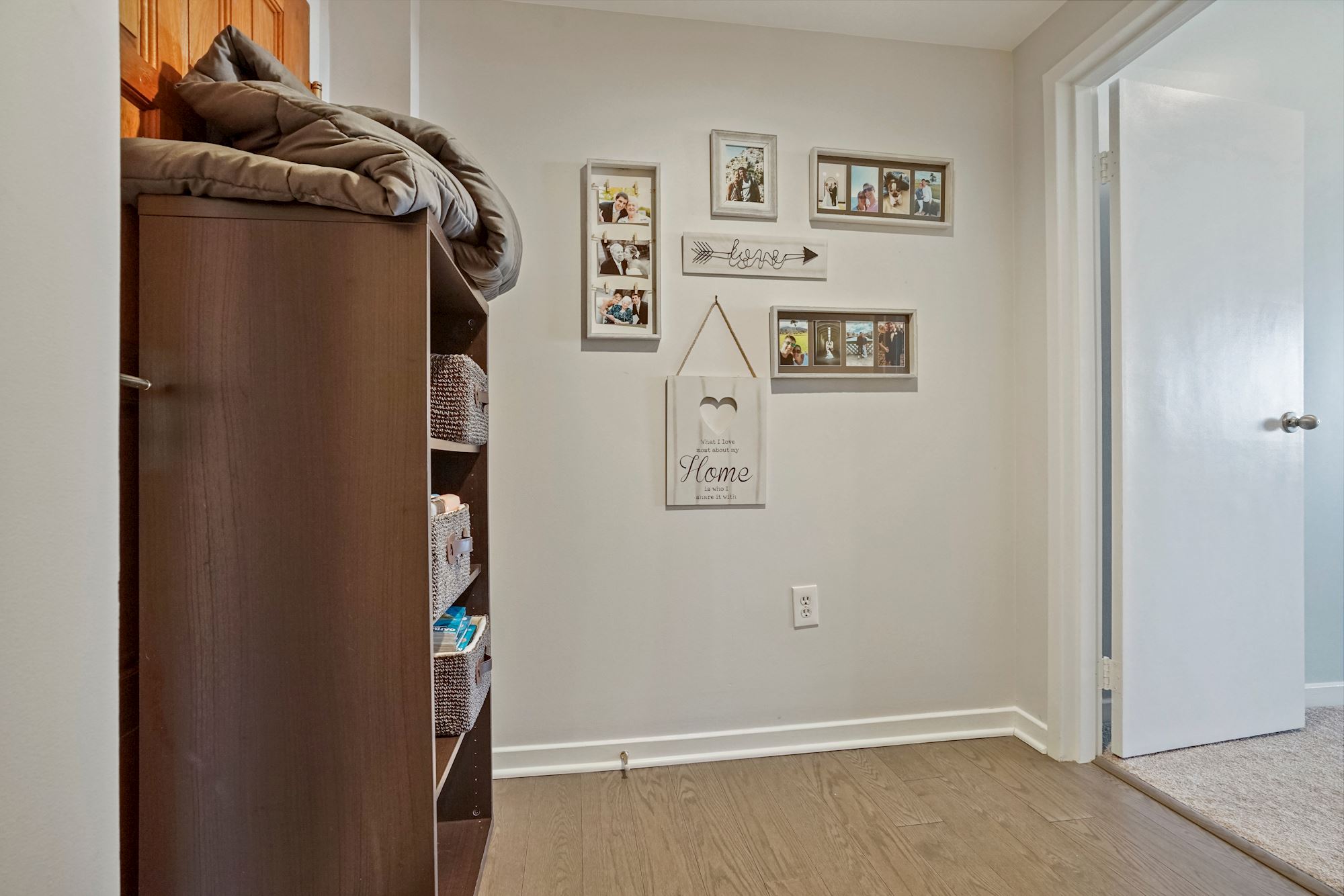 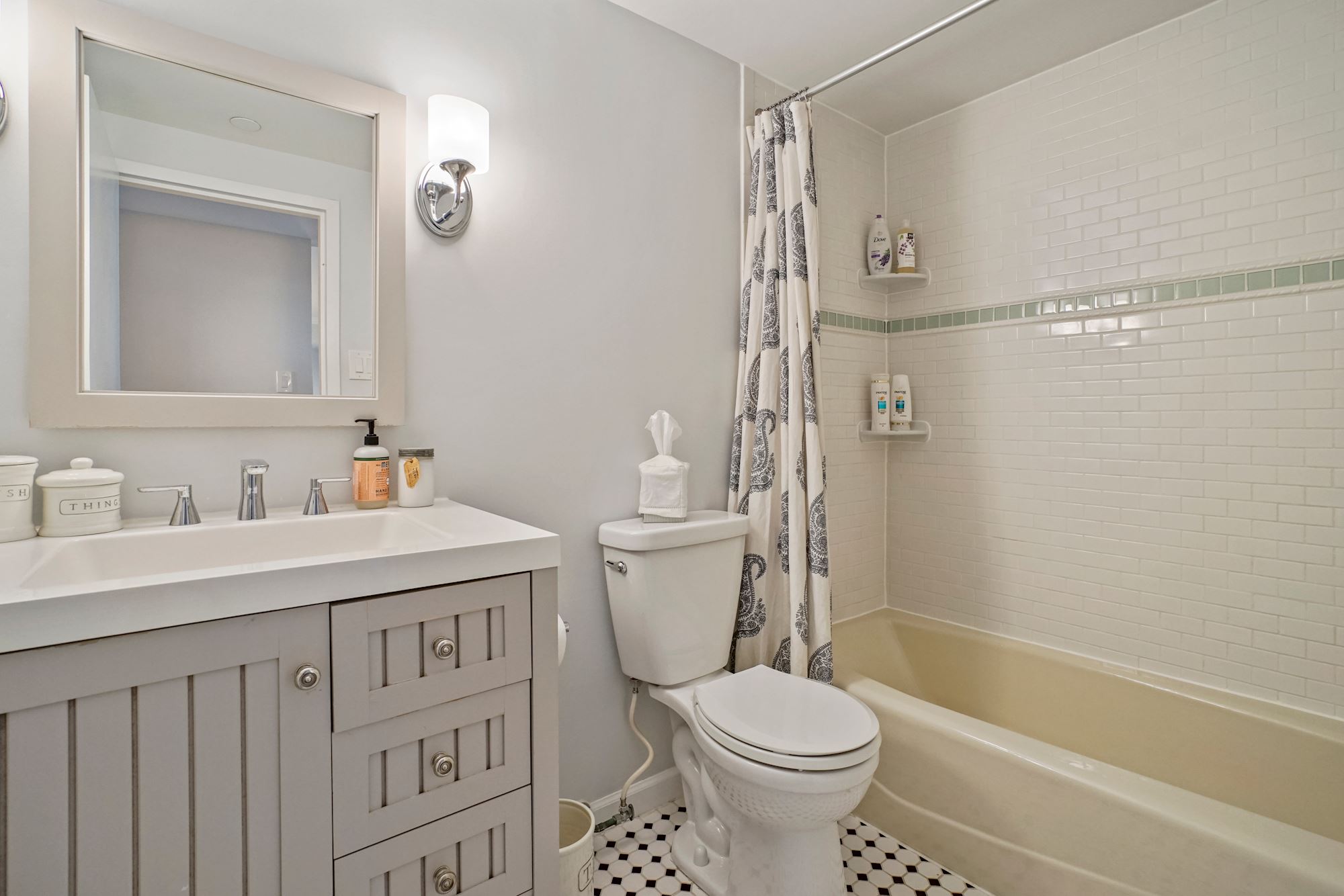 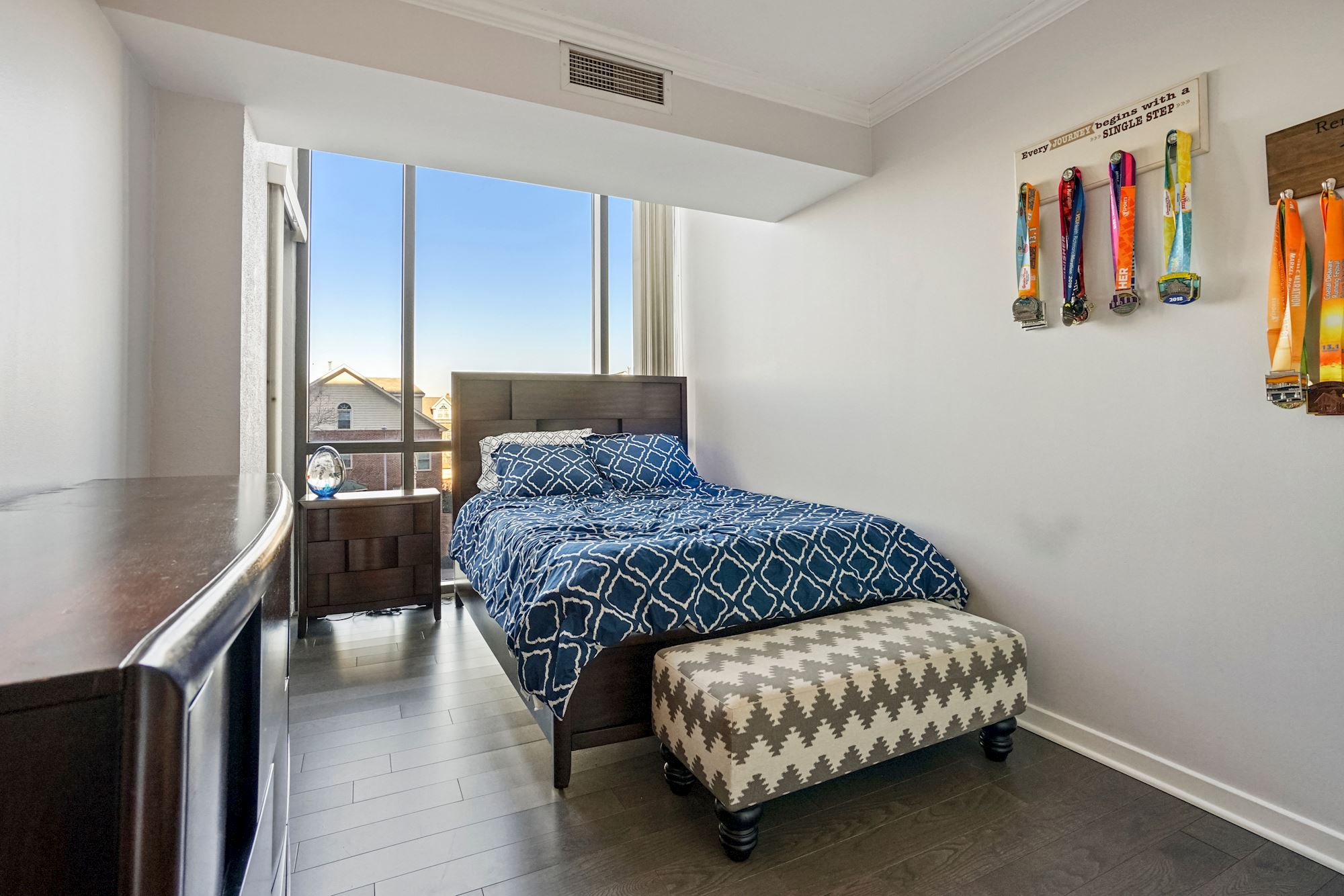 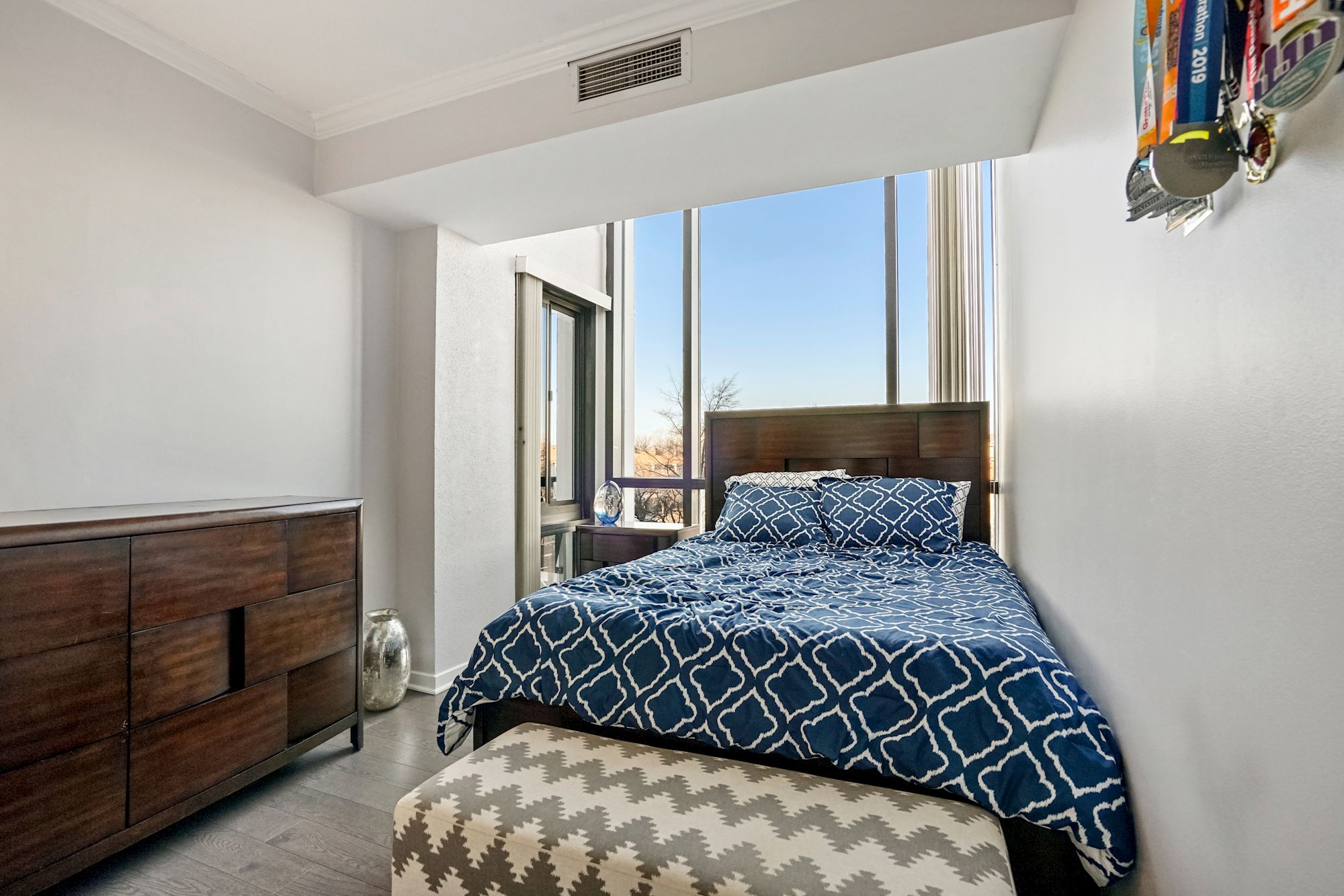 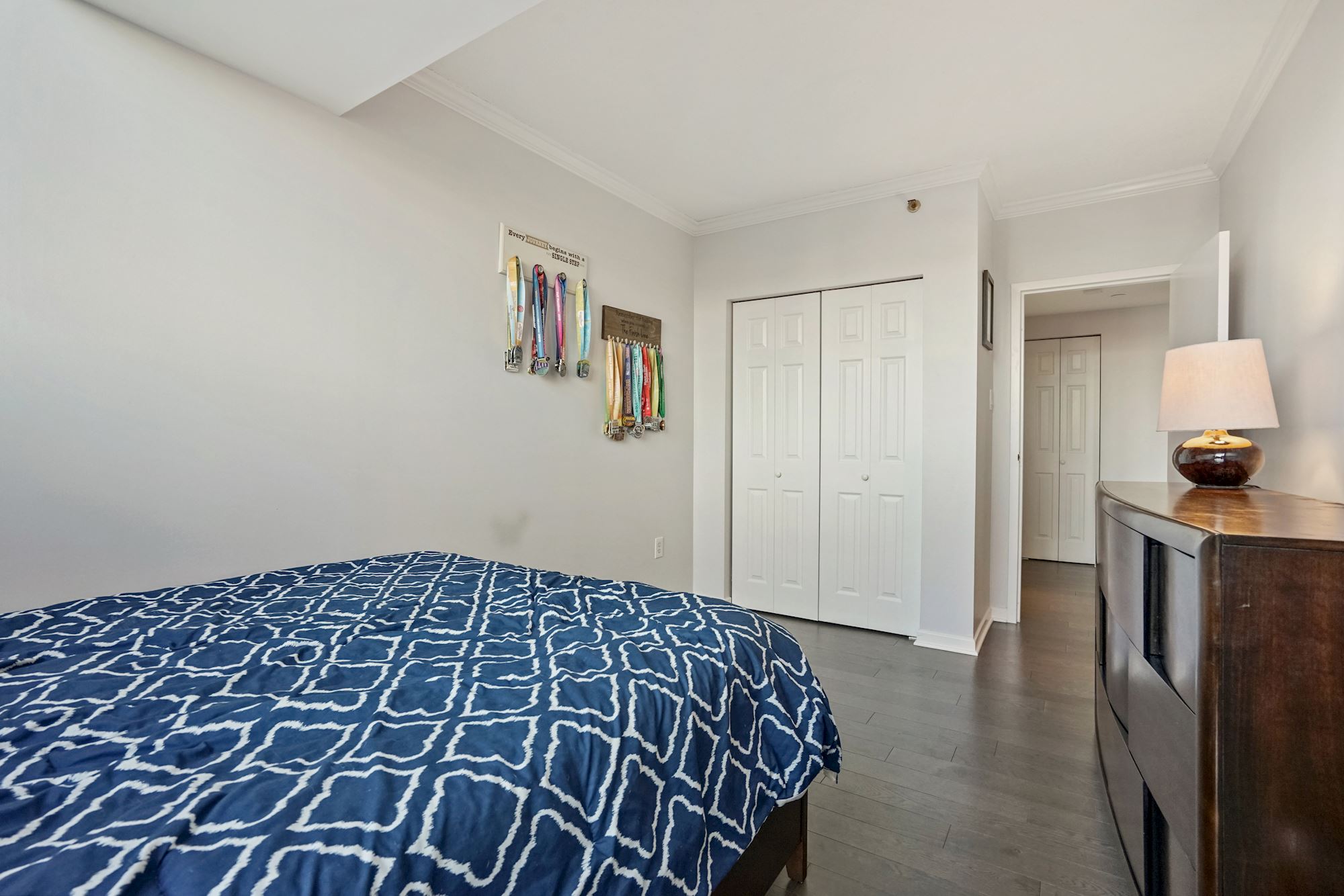 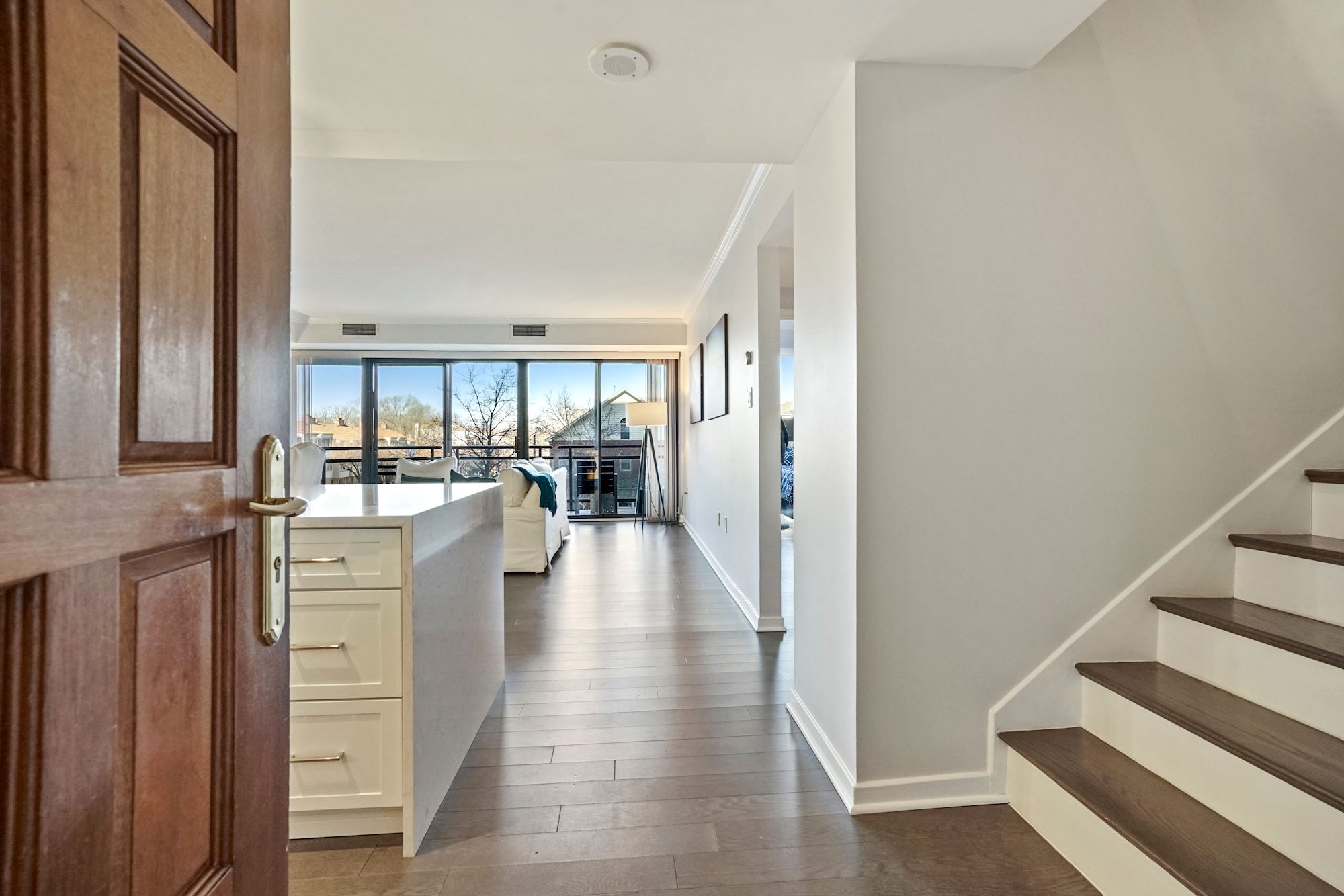 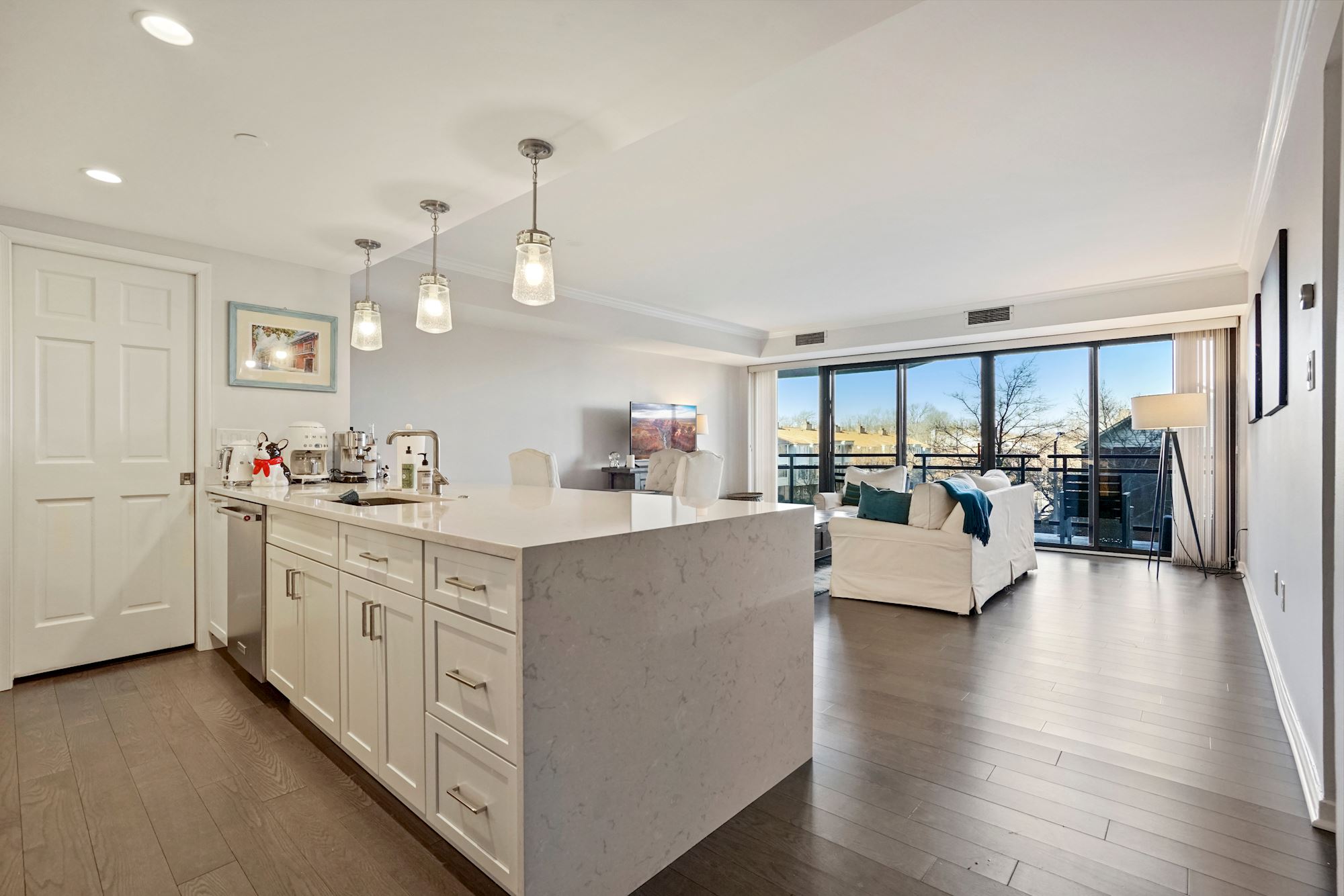 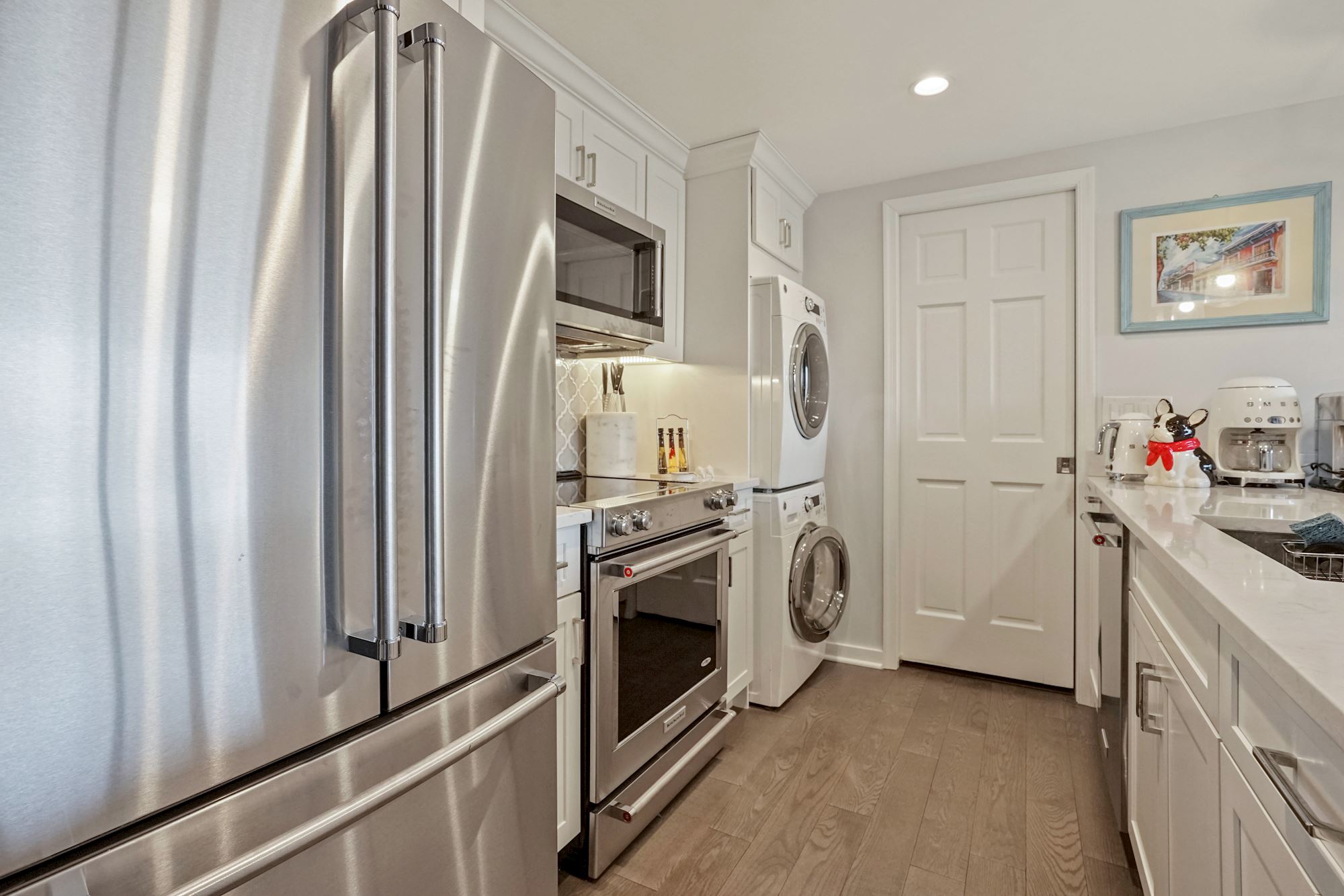 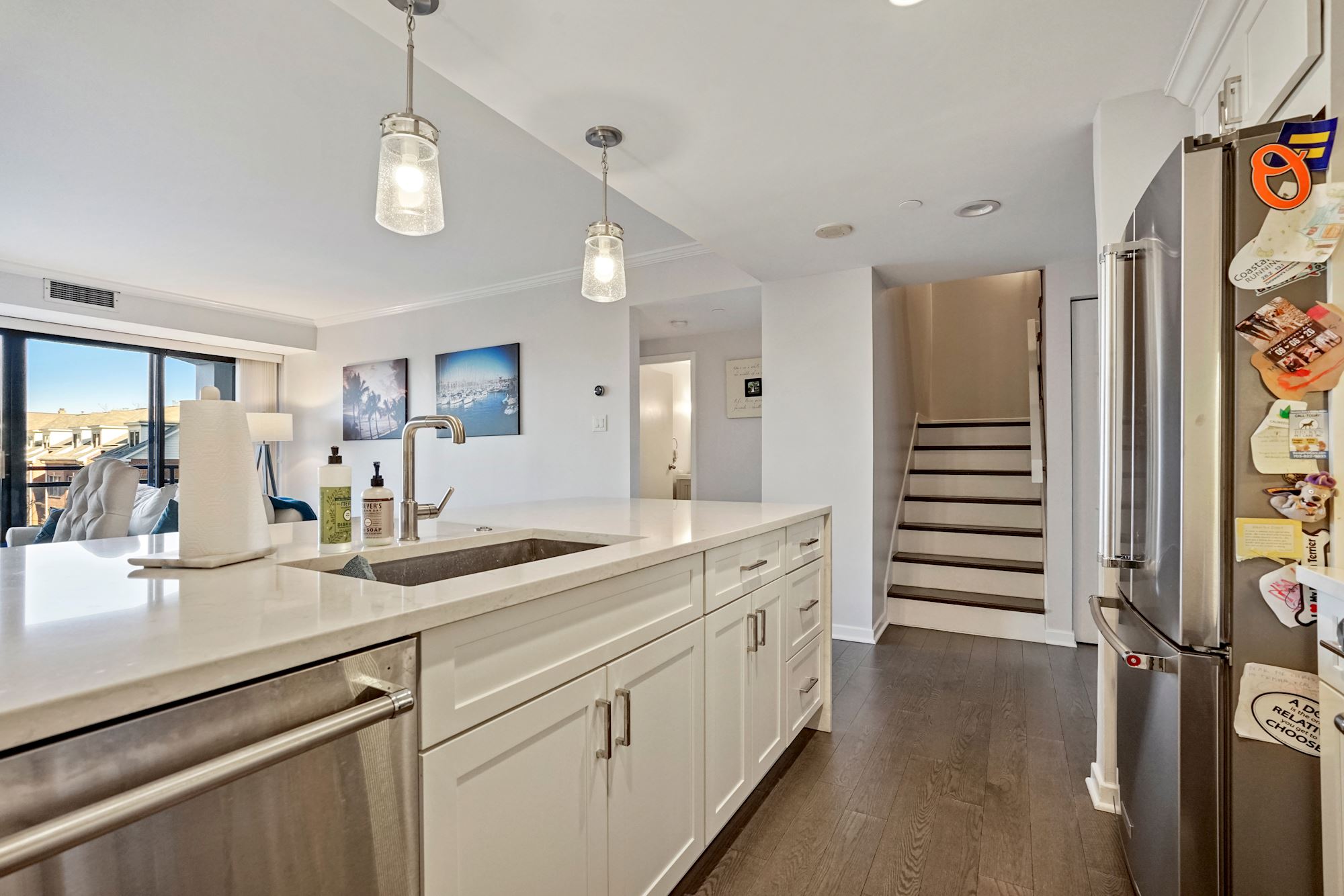 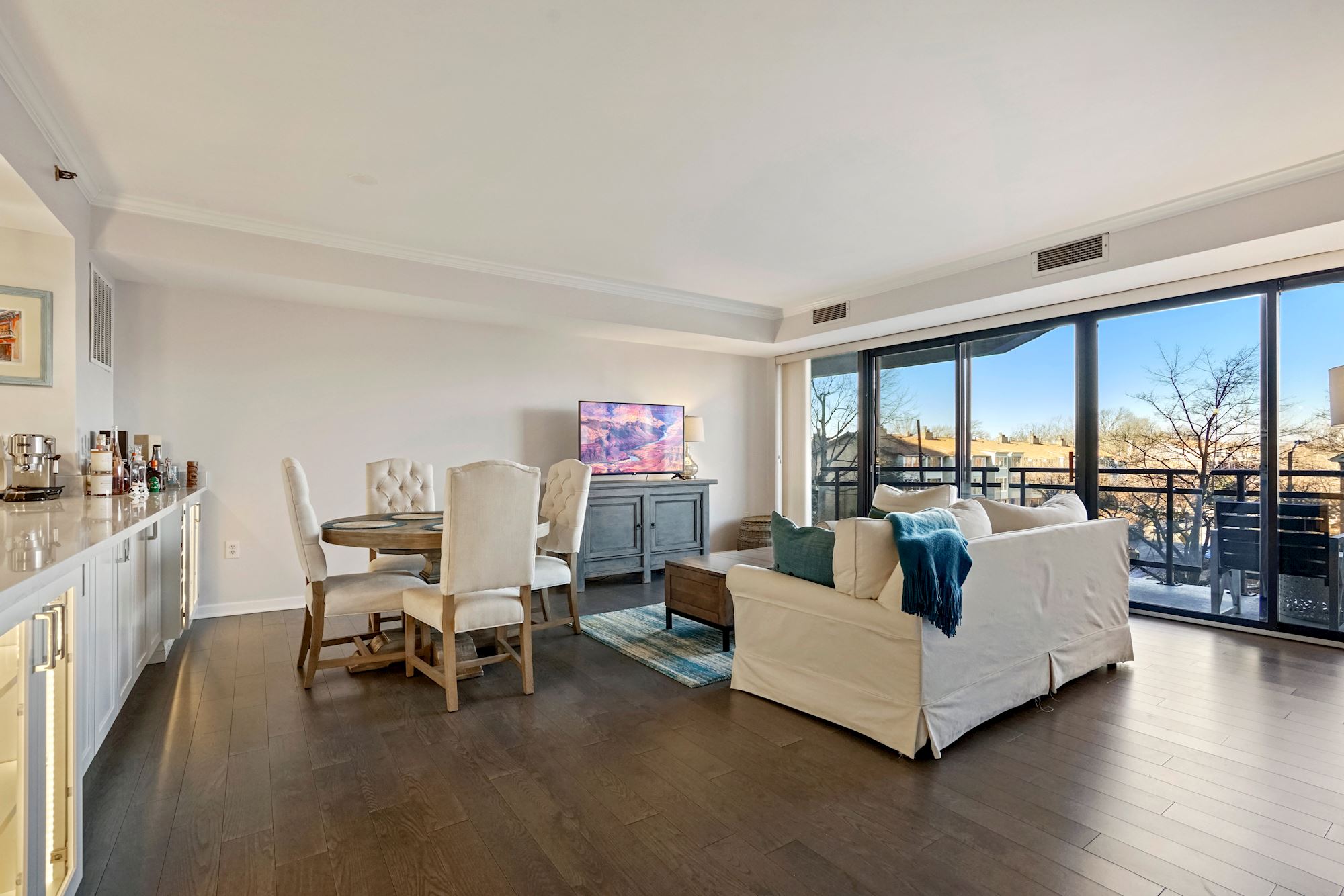 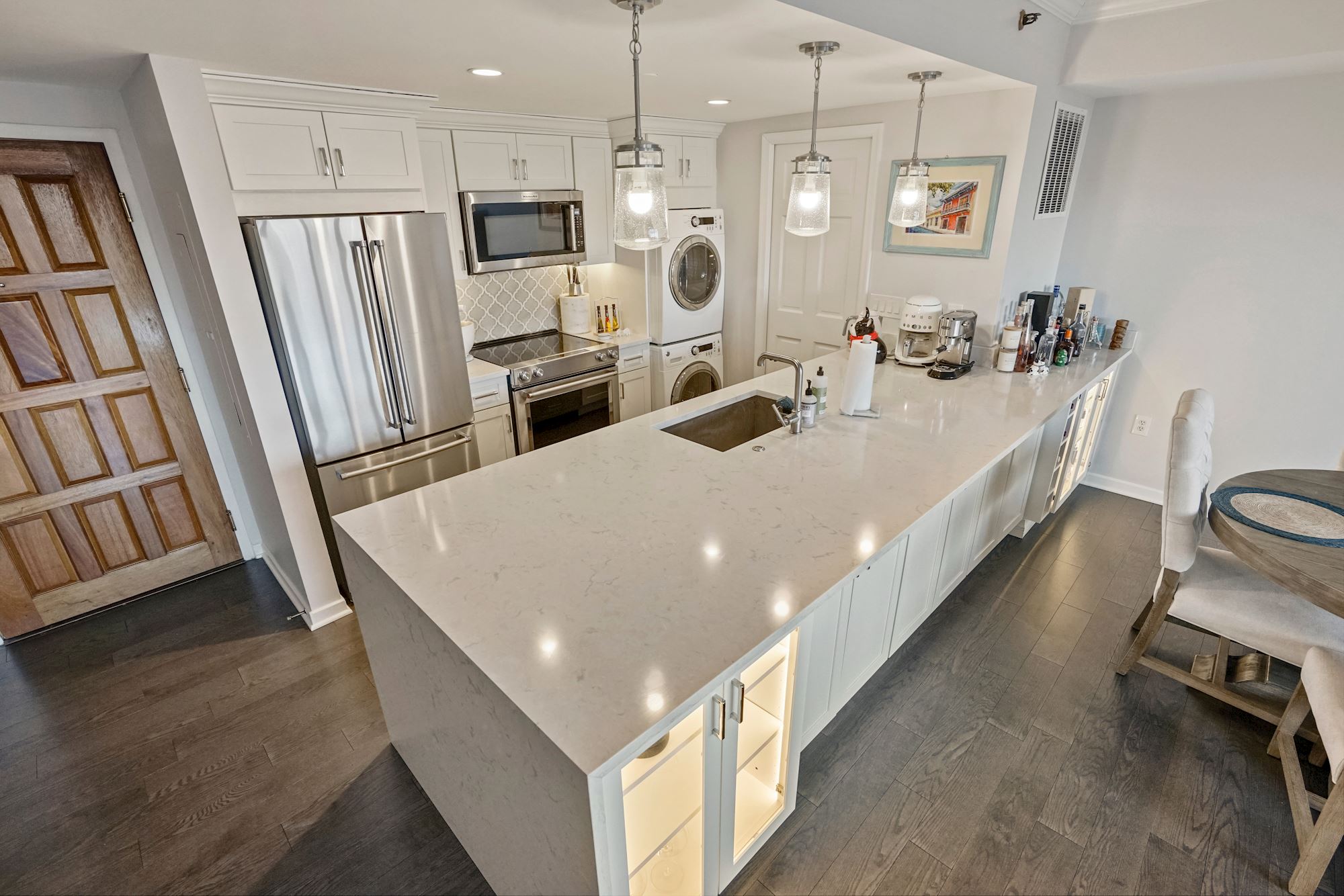 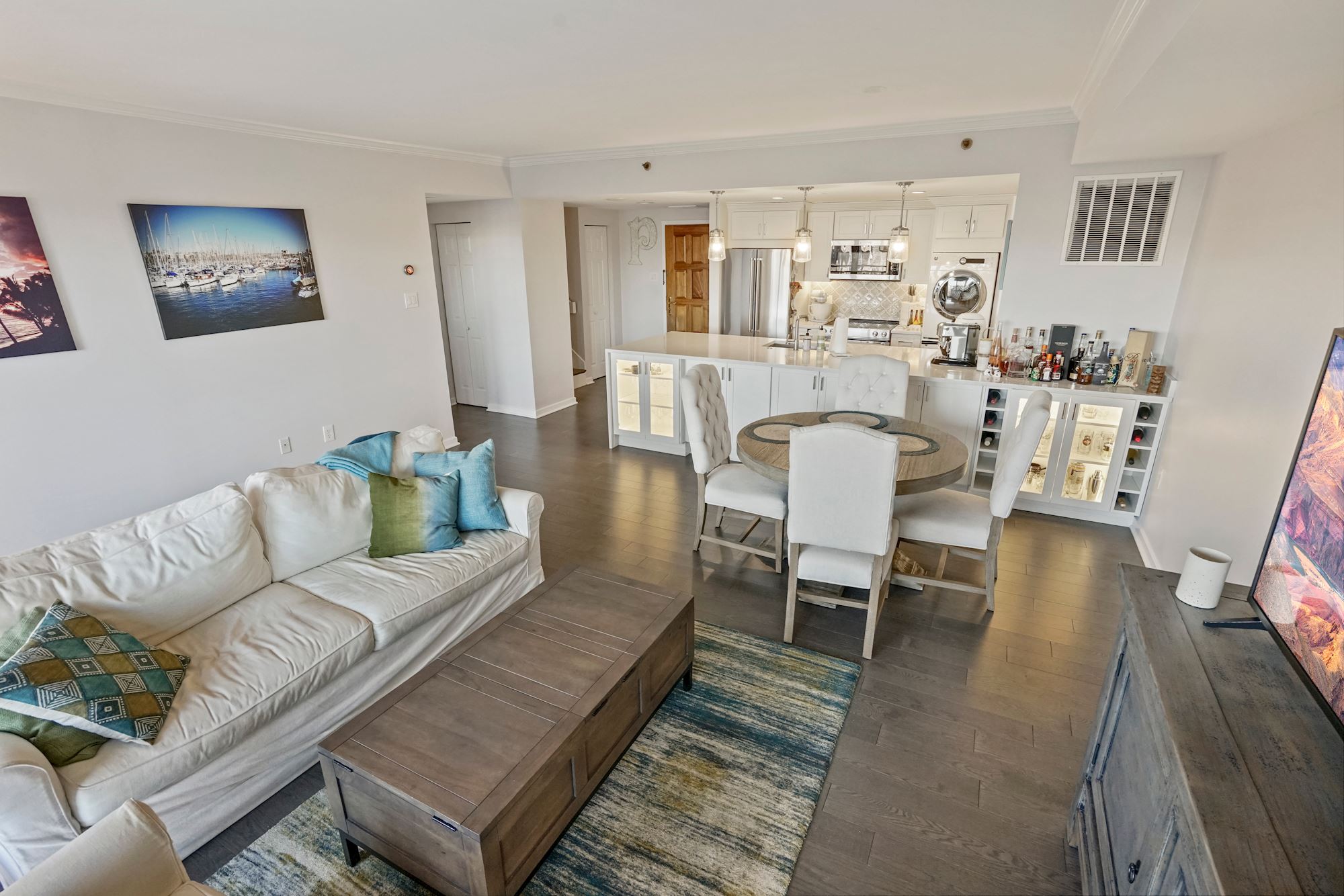 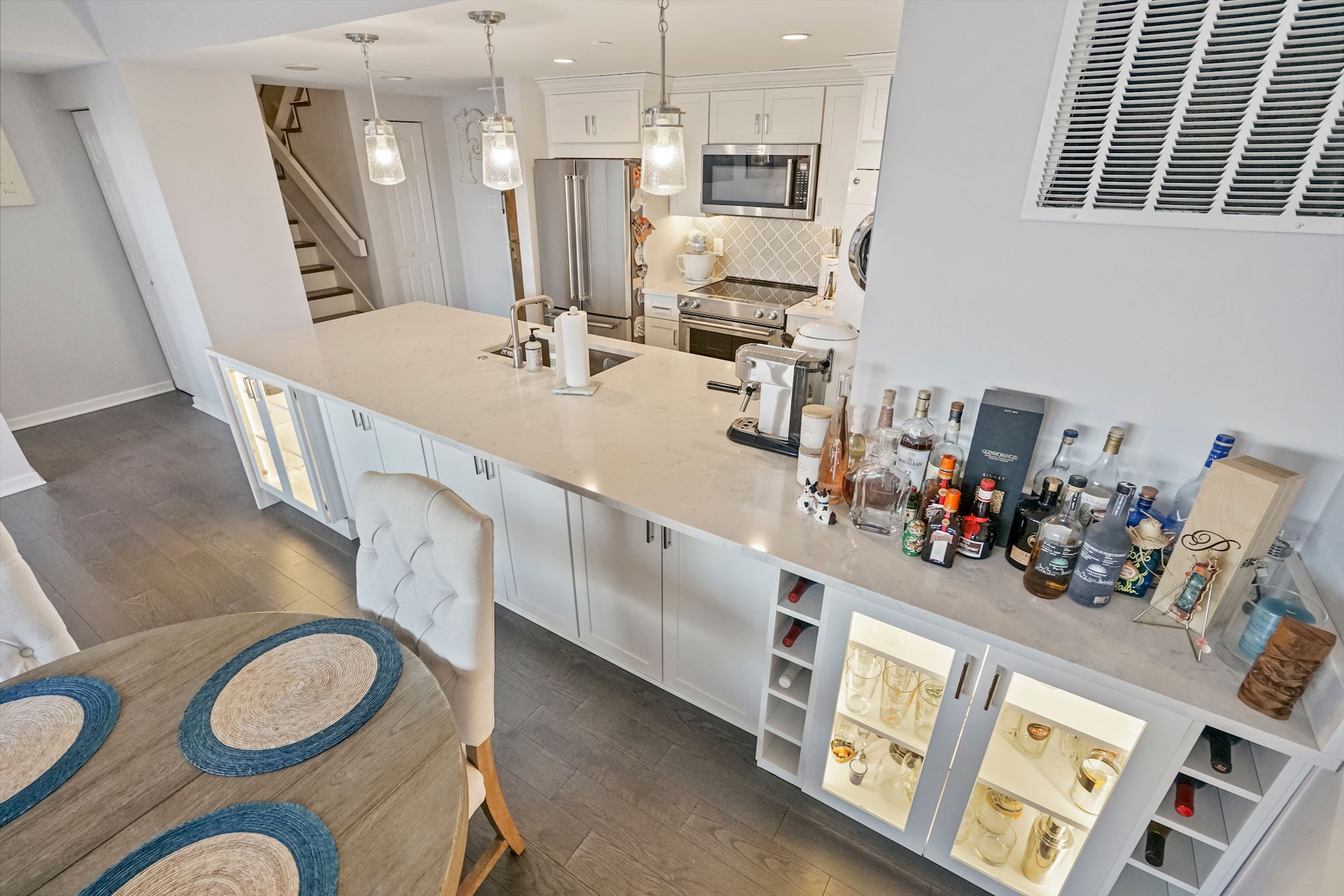 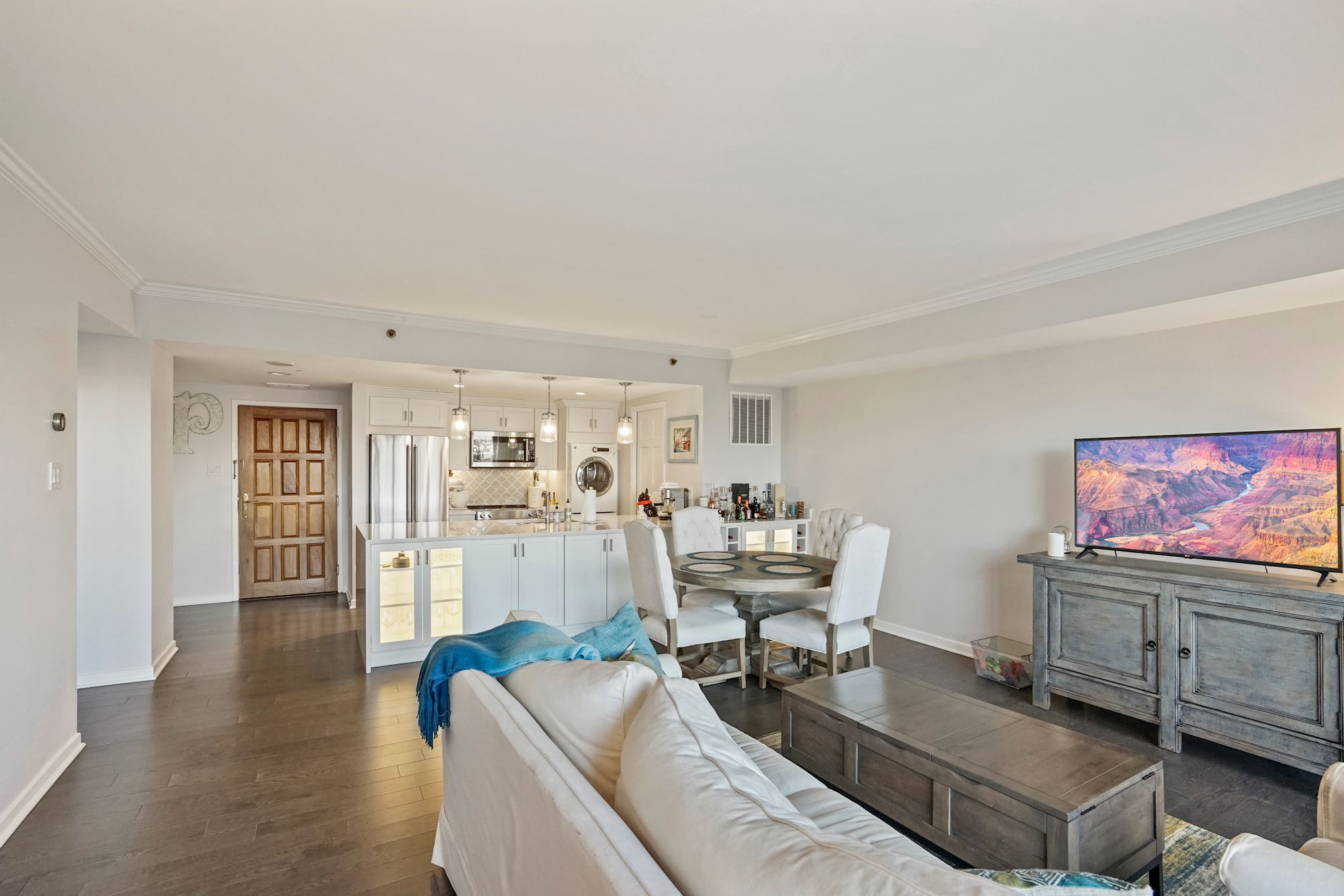 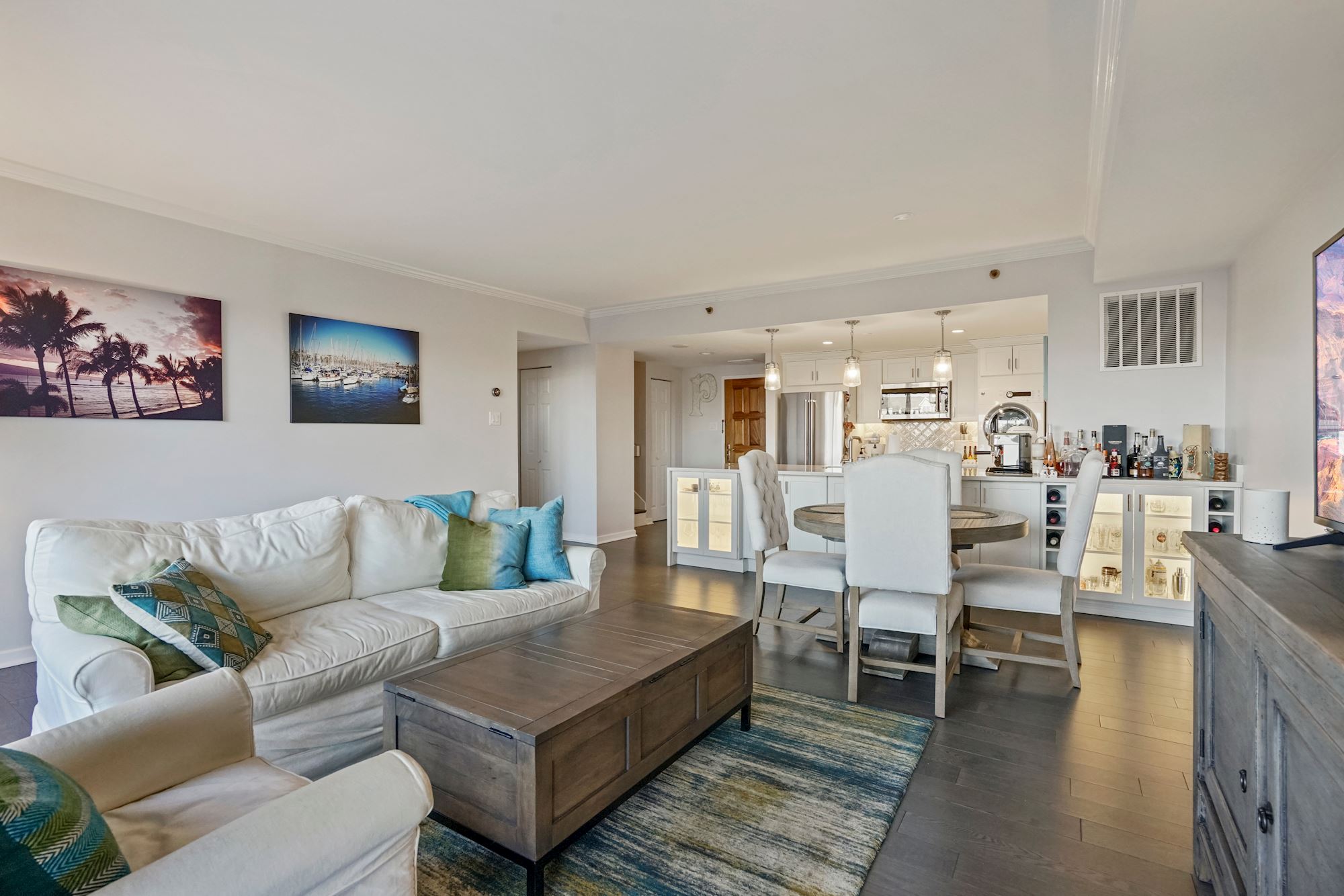